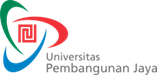 ERGONOMICS
10 PRINCIPLES OF ERGONOMICS
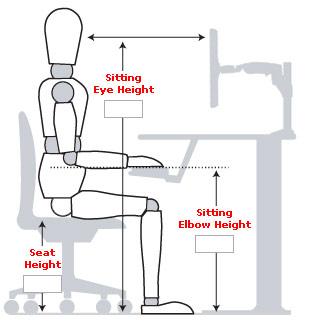 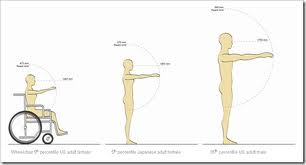 ERGONOMI
Definition by IEA  International Ergonomics Association
Ergonomics (or human factors) is the scientific discipline concerned with the understanding of the interactions among humans and other elements of a system, and the profession that applies theoretical principles, data and methods to design in order to optimize human well being and overall system 
Derived from the Greek ergon (work) and nomos (laws) to denote the science of work, ergonomics is a systems-oriented discipline, which now applies to all aspects of human activity.
ERGONOMICS
TYPES of ERGONOMICS
Physical Ergonomics                                                                                                        
Physical ergonomics is concerned with human anatomical, anthropometric, physiological and biomechanical characteristics as they relate to physical activity.  The relevant topics include working postures, materials handling, repetitive movements, work-related musculoskeletal disorders, workplace layout, safety and health.   
Cognitive Ergonomics                                                                                                  
Cognitive ergonomics is concerned with mental processes, such as perception, memory, reasoning, and motor response, as they affect interactions among humans and other elements of a system. The relevant topics include mental workload, decision-making, skilled performance, human-computer interaction, human reliability, work stress and training as these may relate to human-system design.
Organizational Ergonomics                                                                                         
Organizational ergonomics is concerned with the optimization of sociotechnical systems, including their organizational structures, policies, and processes. The relevant topics include communication, crew resource management, work design, design of working times, teamwork, participatory design, community ergonomics, cooperative work, new work paradigms, organizational culture, virtual organizations, telework, and quality management.
10 Principles of Ergonomics ©Dan MacLeod, 1990, 2008
Principle 1Work in Neutral Postures
Your posture provides a good starting point for evaluating the tasks that you do. The best positions in which to work are those that keep the body "in neutral."
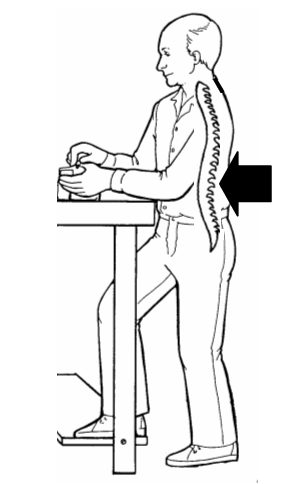 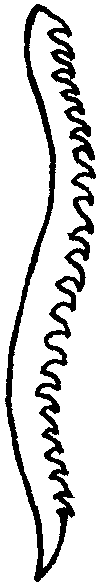 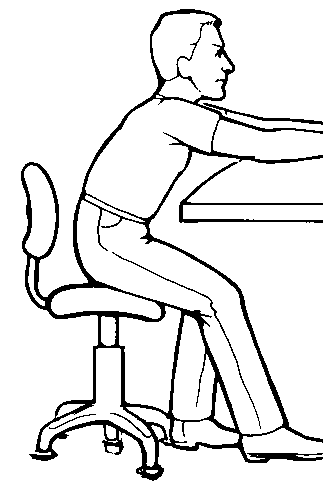 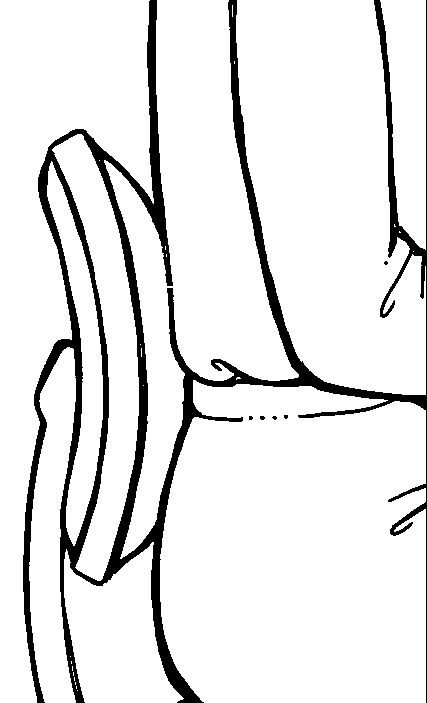 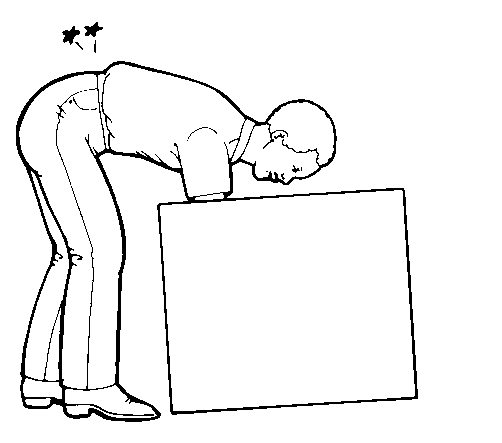 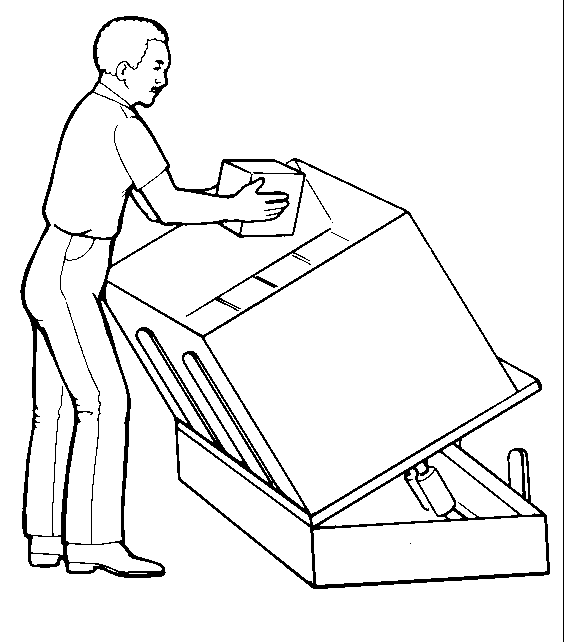 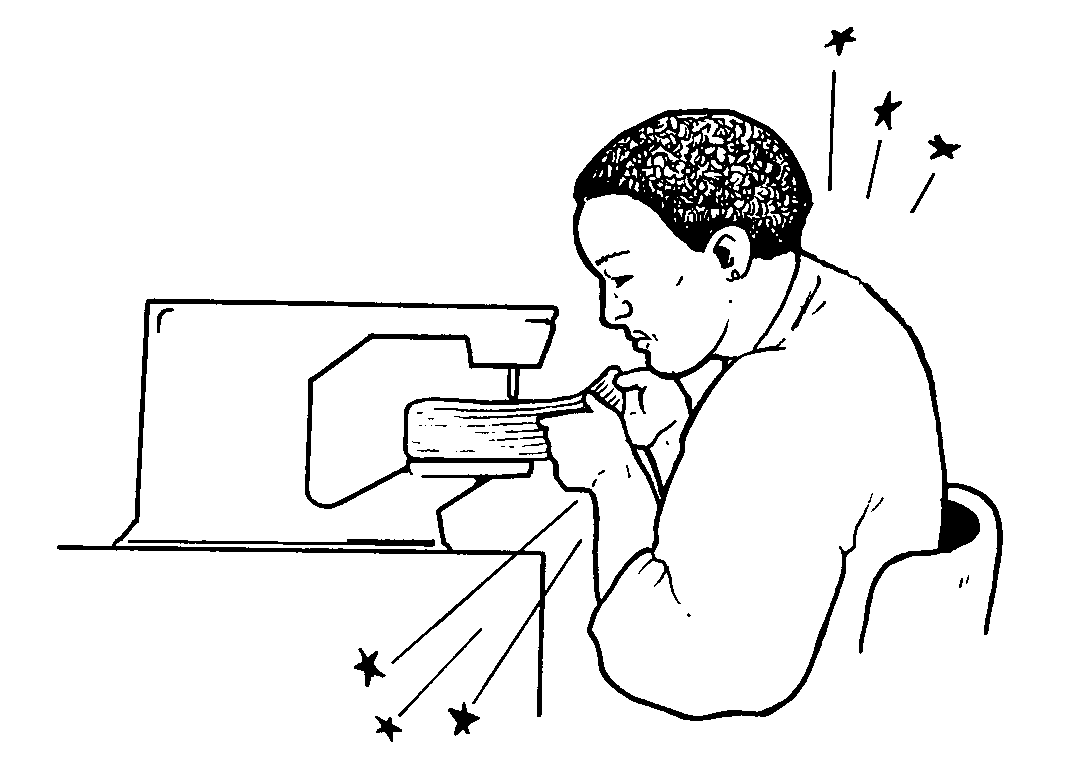 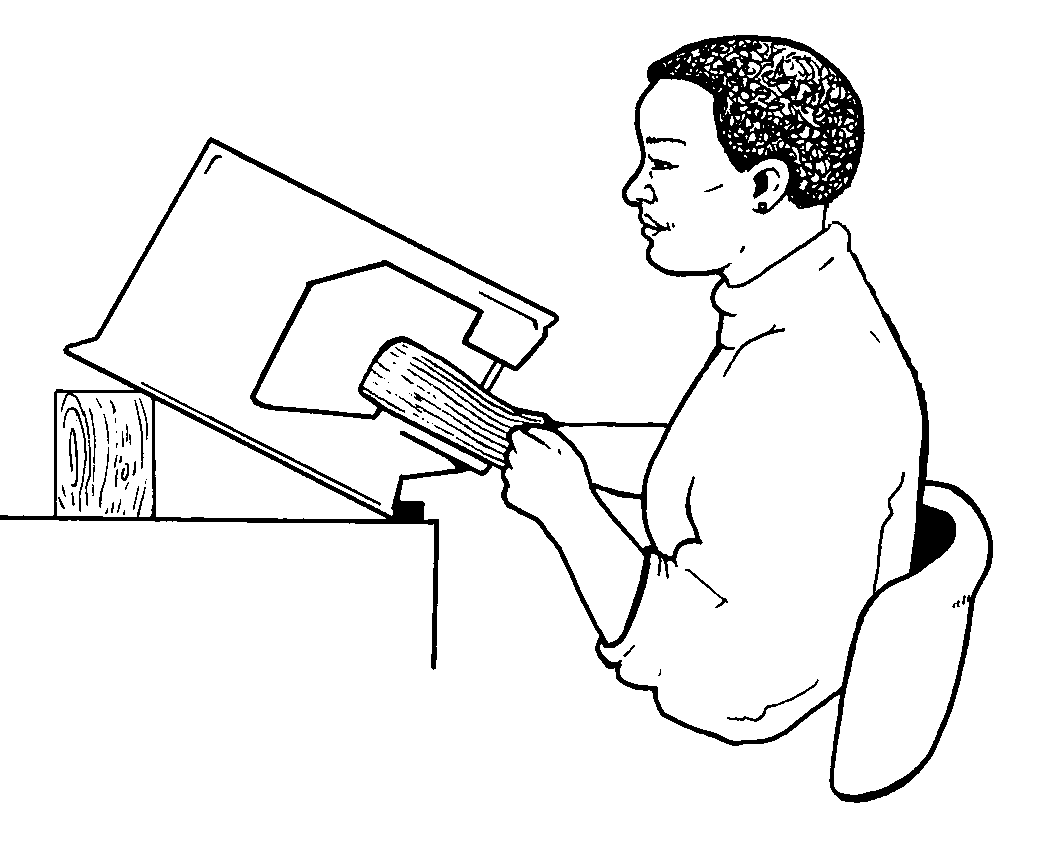 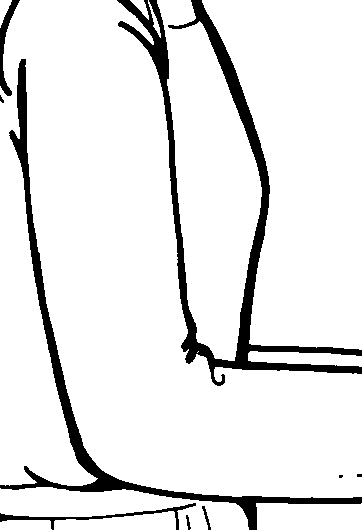 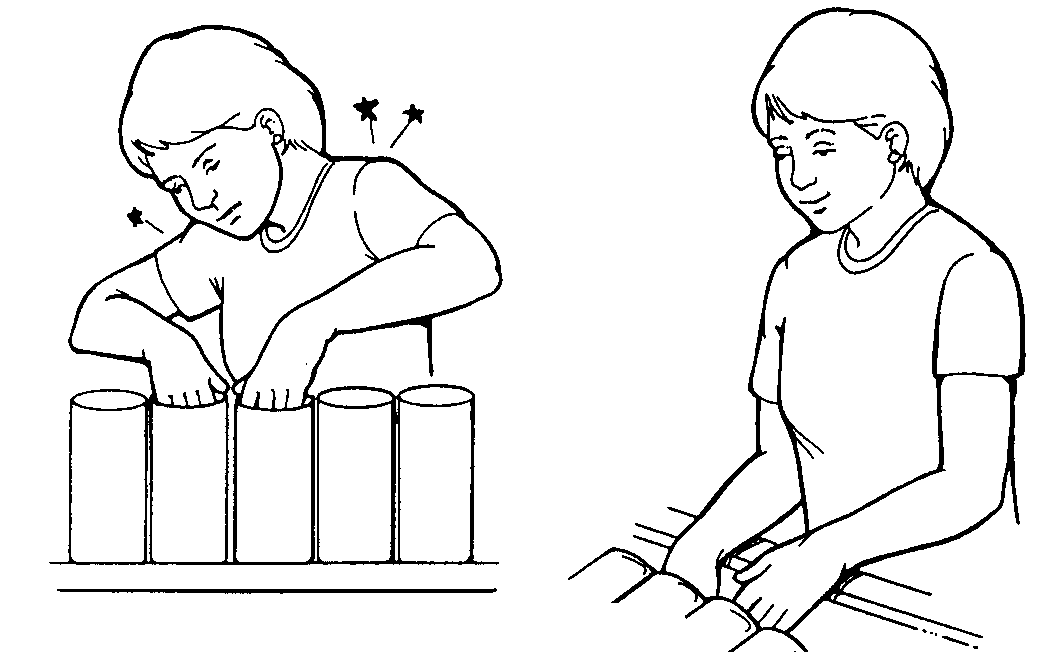 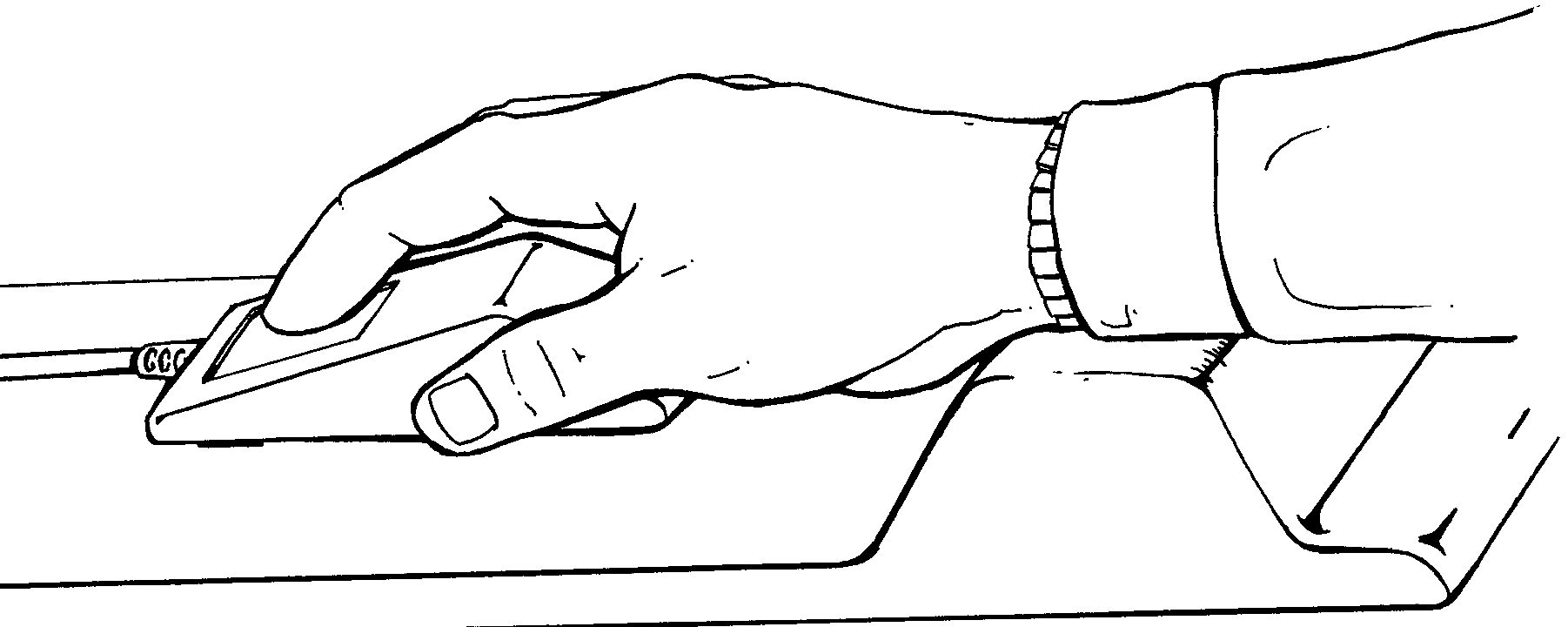 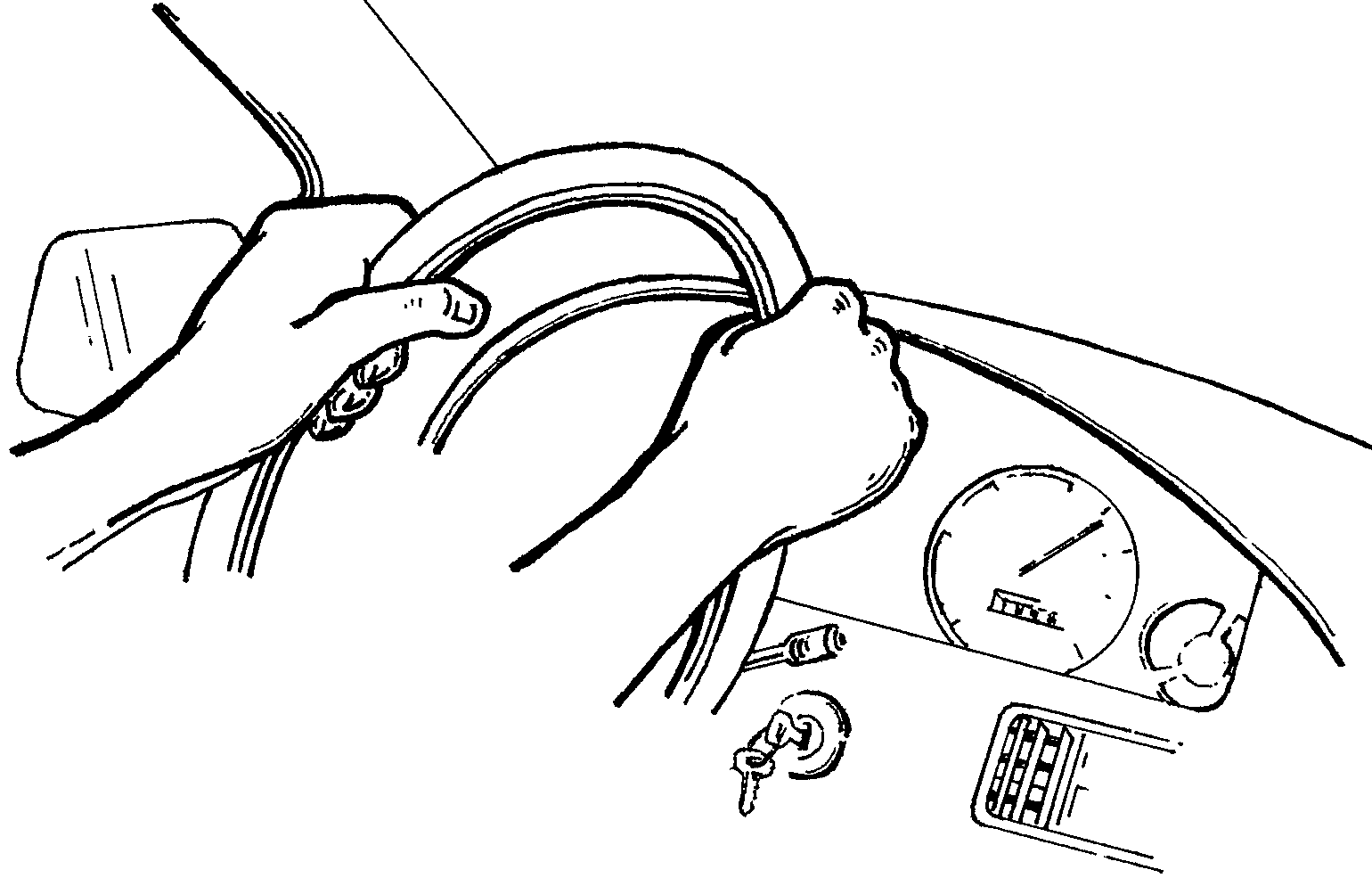 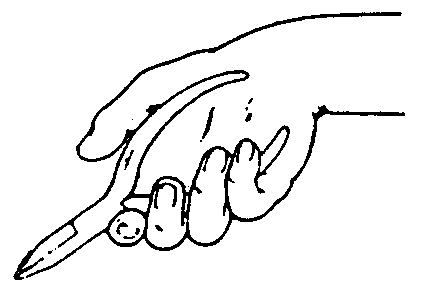 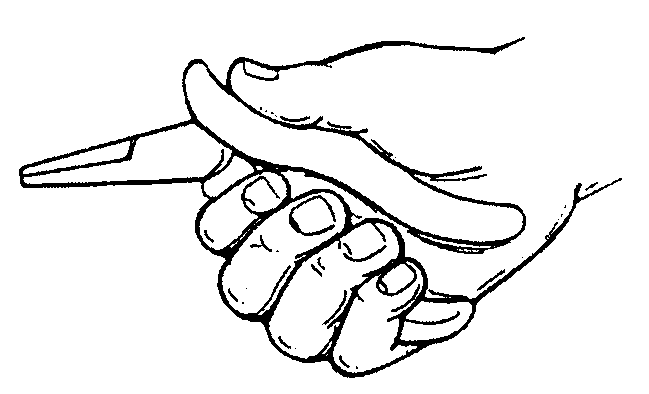 Principle 2Reduce Excessive Force
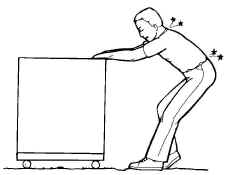 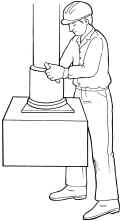 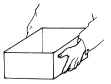 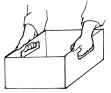 Principle 3Keep Everything in Easy Reach
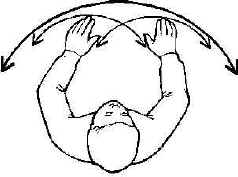 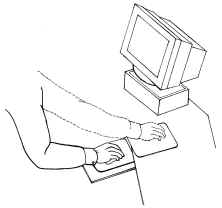 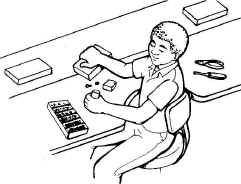 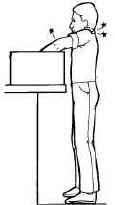 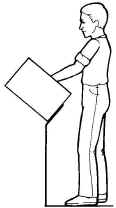 Principle 4Work at Proper Heights
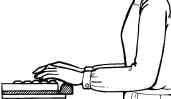 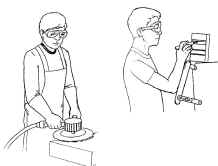 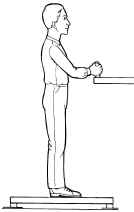 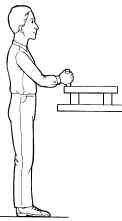 Principle 5Reduce Excessive Motions
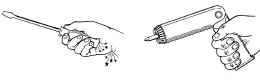 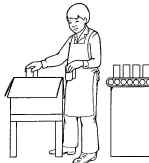 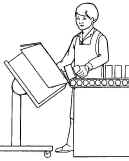 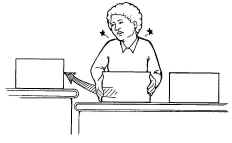 Principle 6Minimize Fatigue and Static Load
Holding the same position for a period of time is known as static load. It creates fatigue and discomfort and can interfere with work.
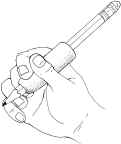 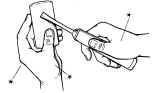 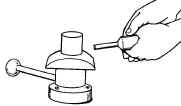 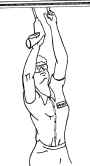 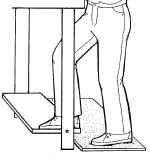 Principle 7Minimize Pressure Points
Another thing to watch out for is excessive pressure points, sometimes called "contact stress."
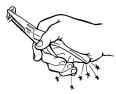 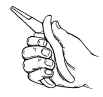 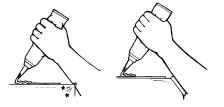 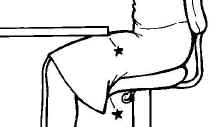 Principle 8Provide Clearance
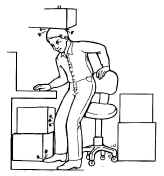 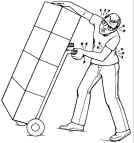 Principle 9Move, Exercise, and Stretch
To be healthy the human body needs to be exercised and stretched.
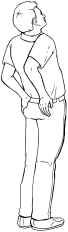 Principle 10Maintain a Comfortable Environment
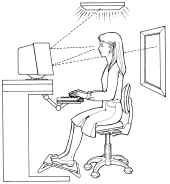 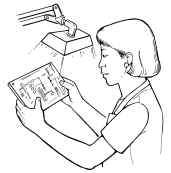 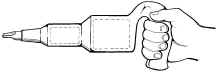